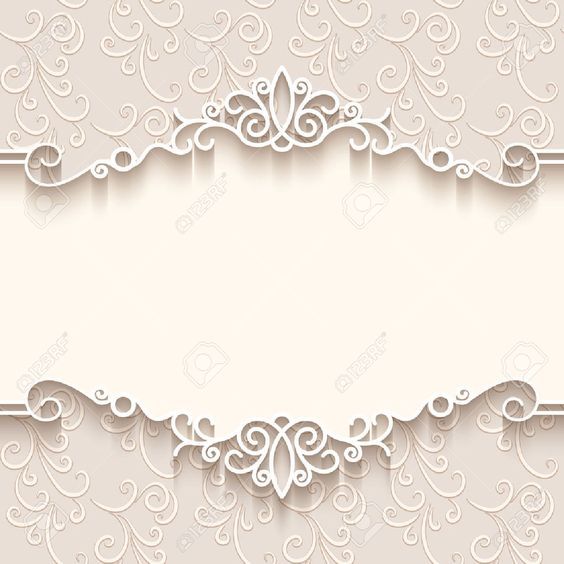 محاضرة (8) 
تسجيل عمليات البيع والشراء

م.حسن سالم محسن
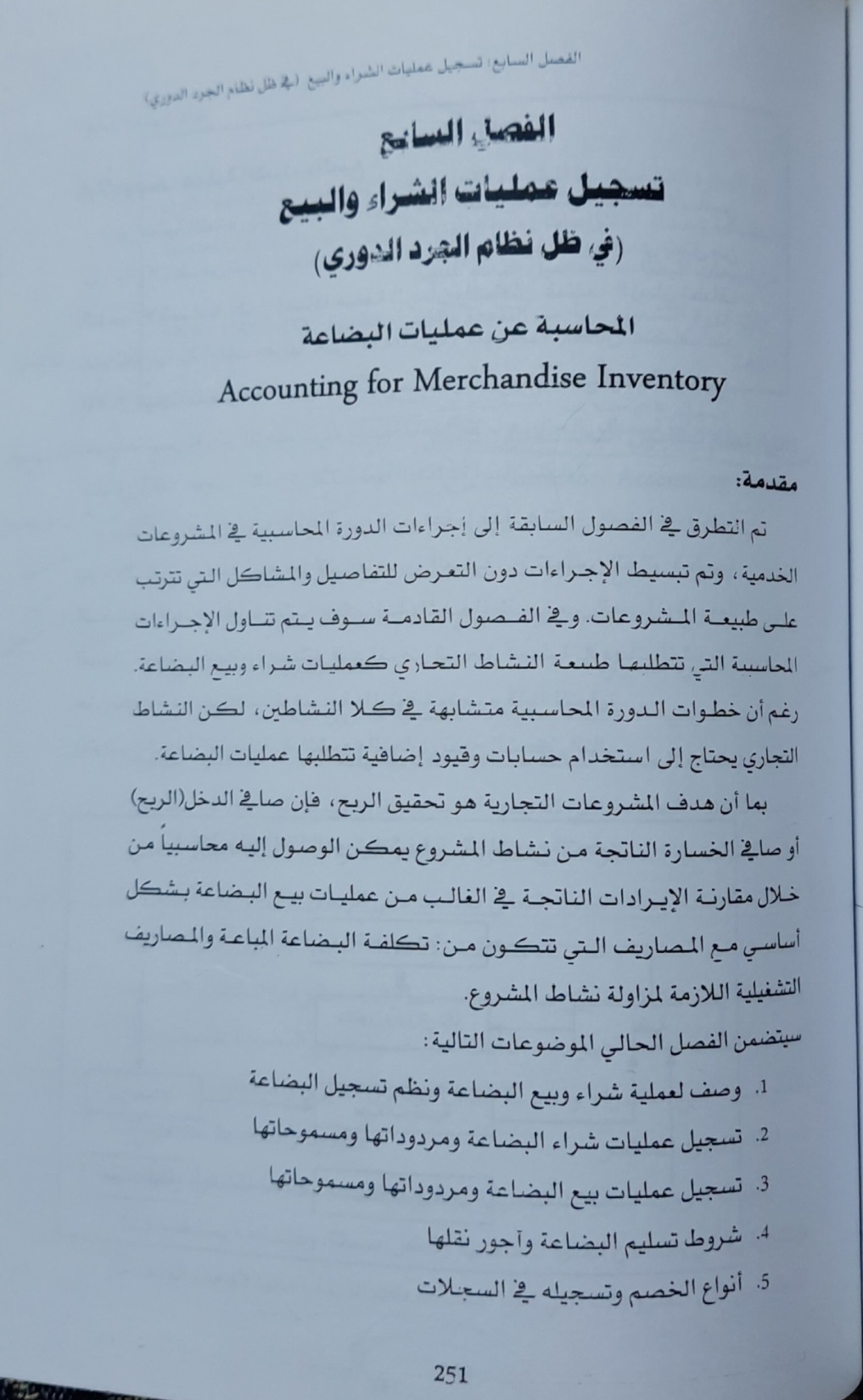 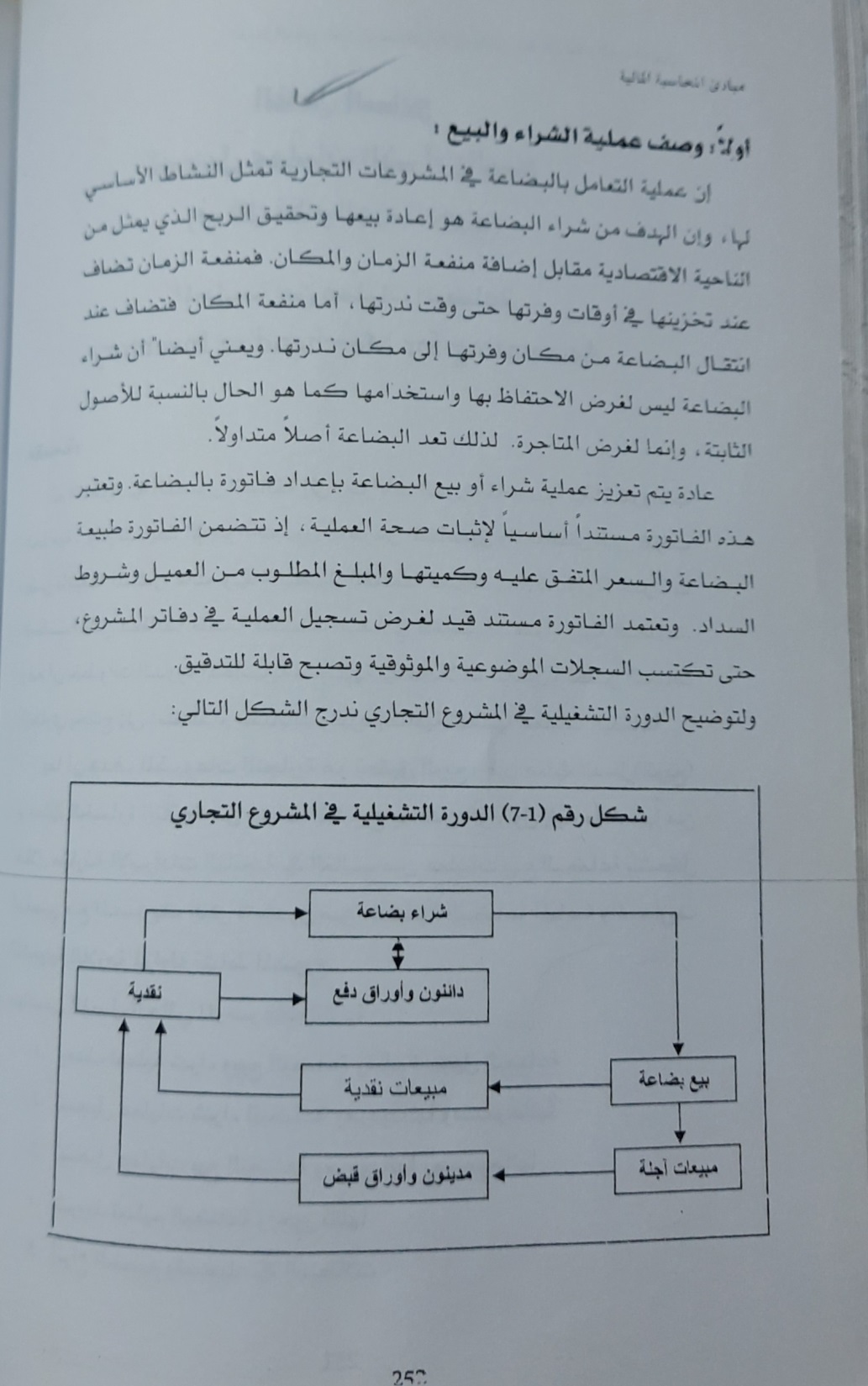 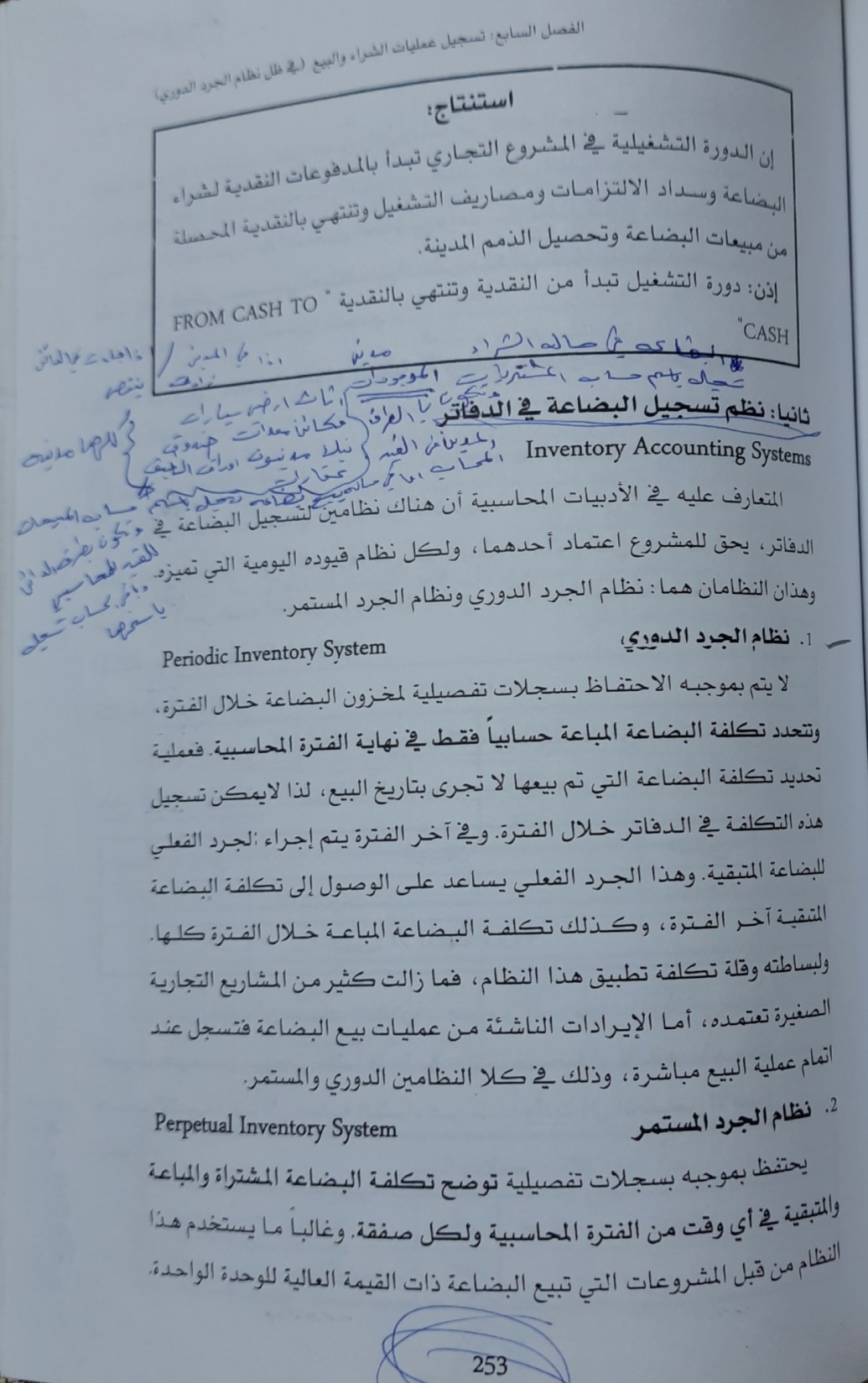 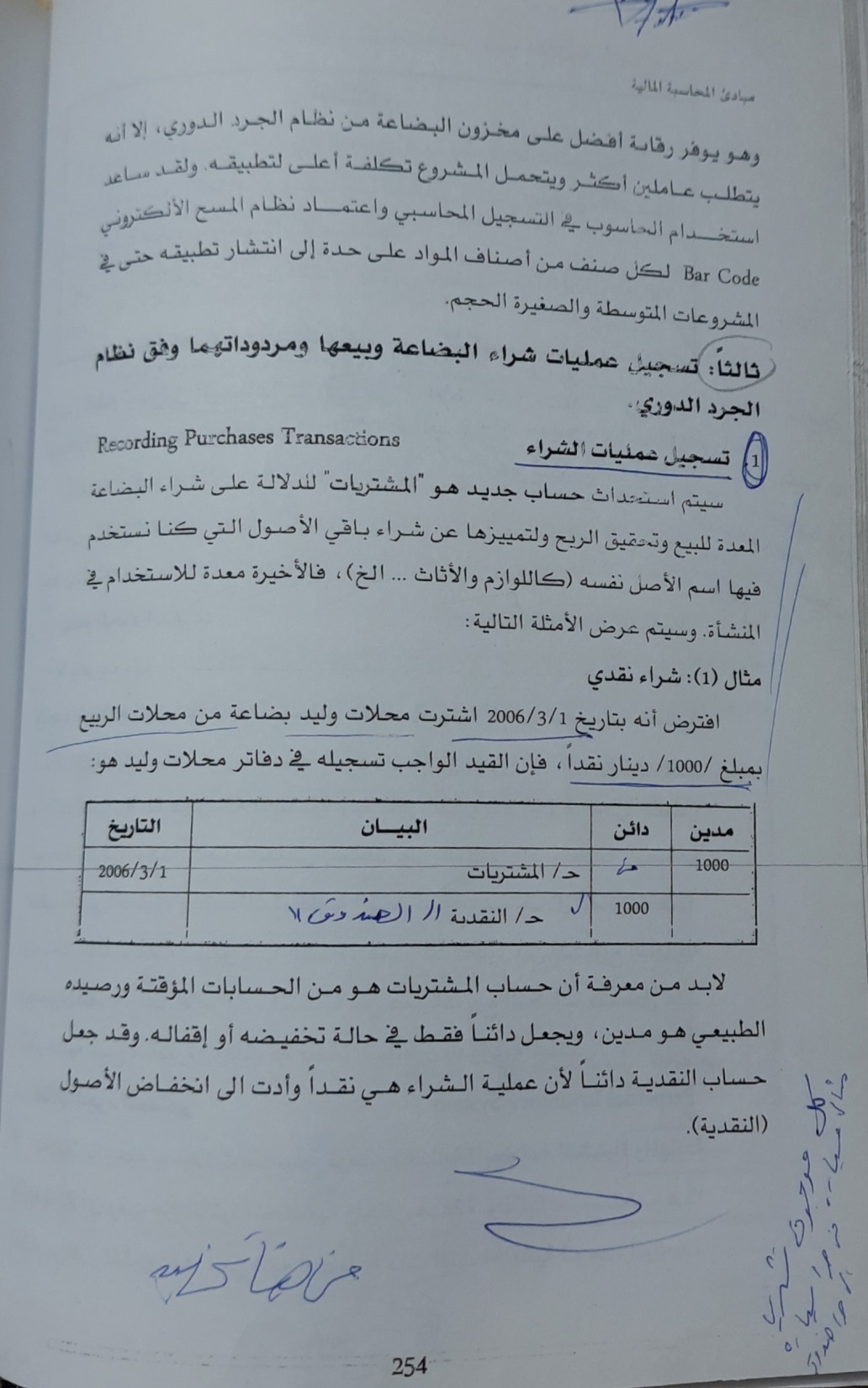 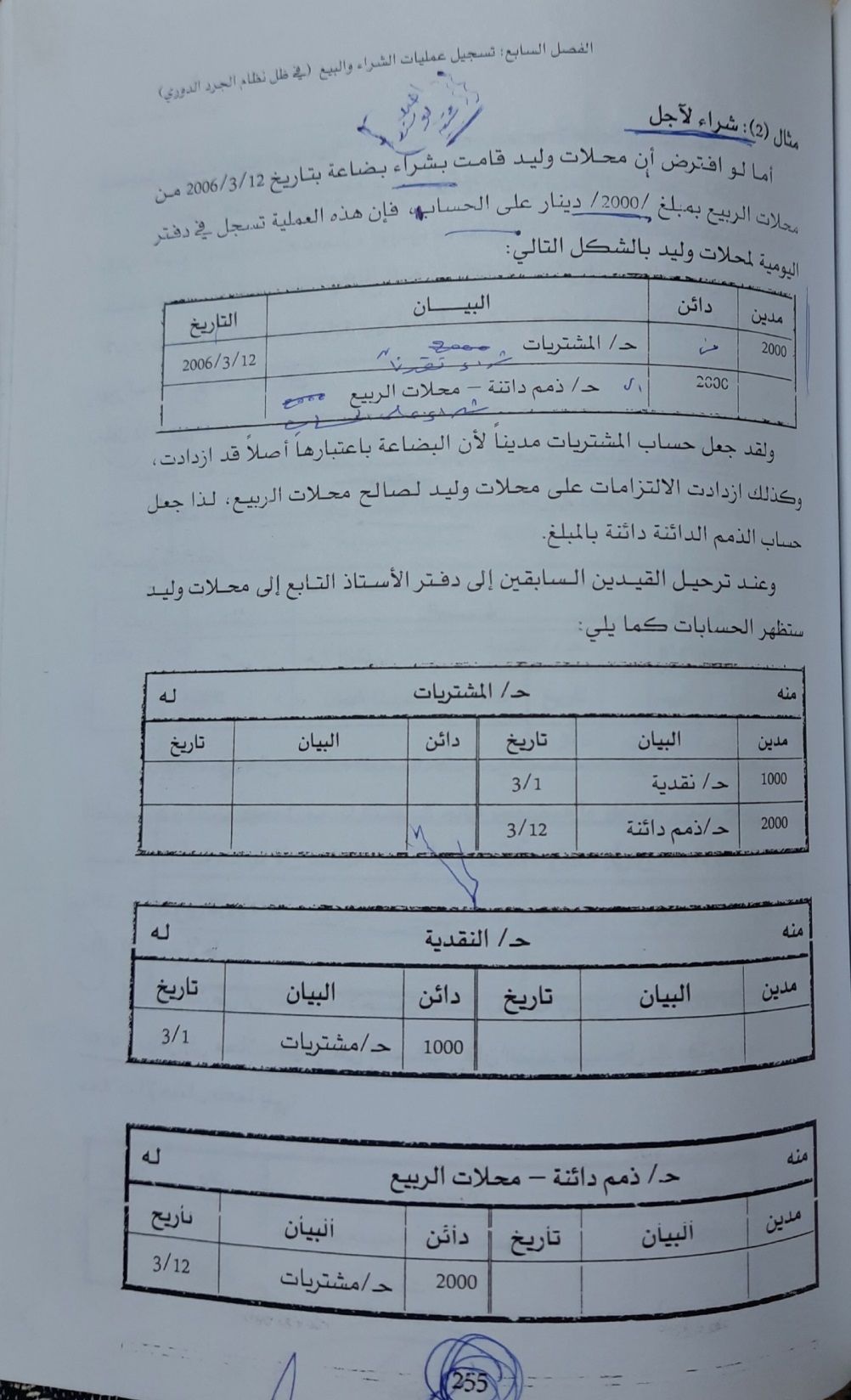 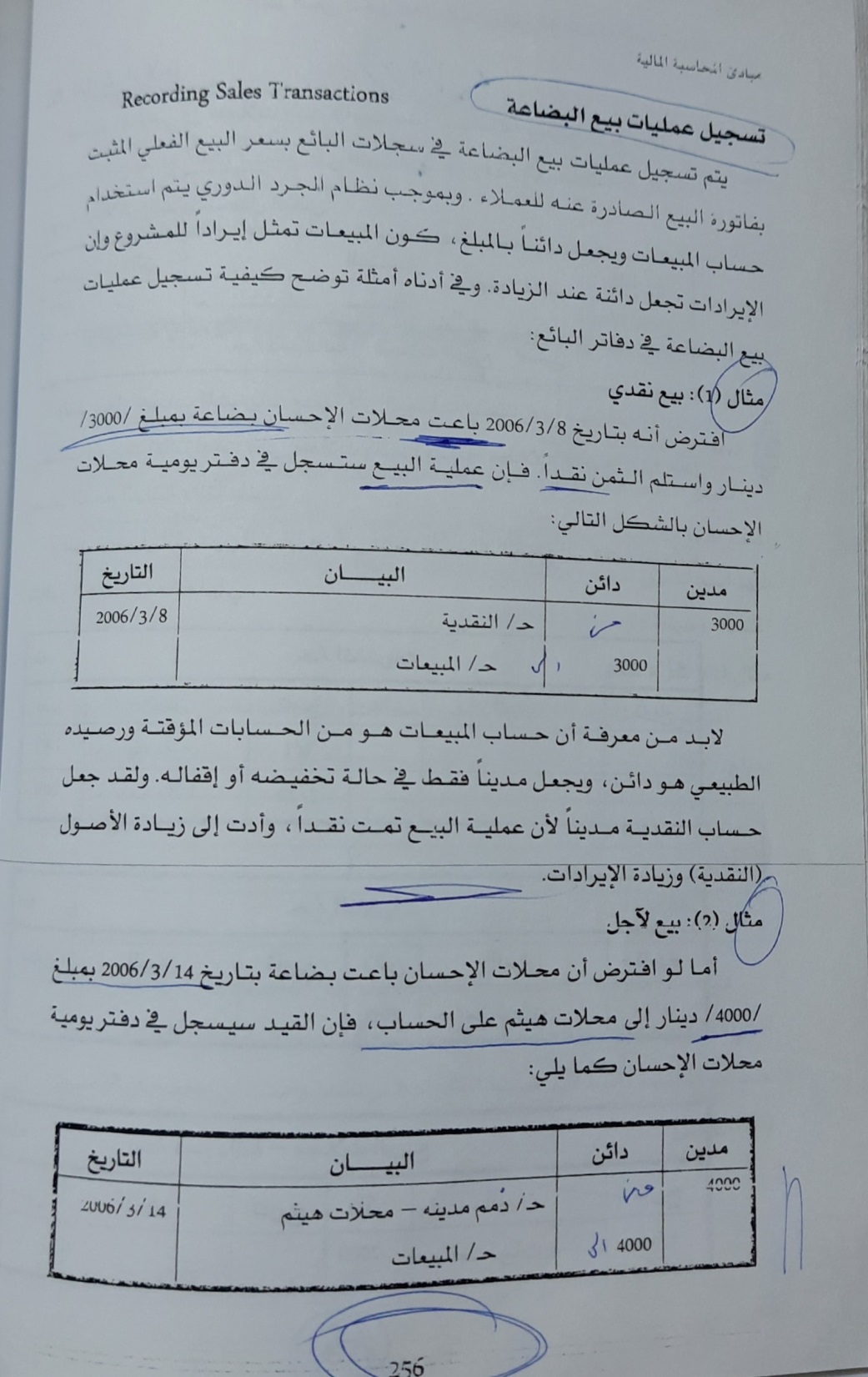 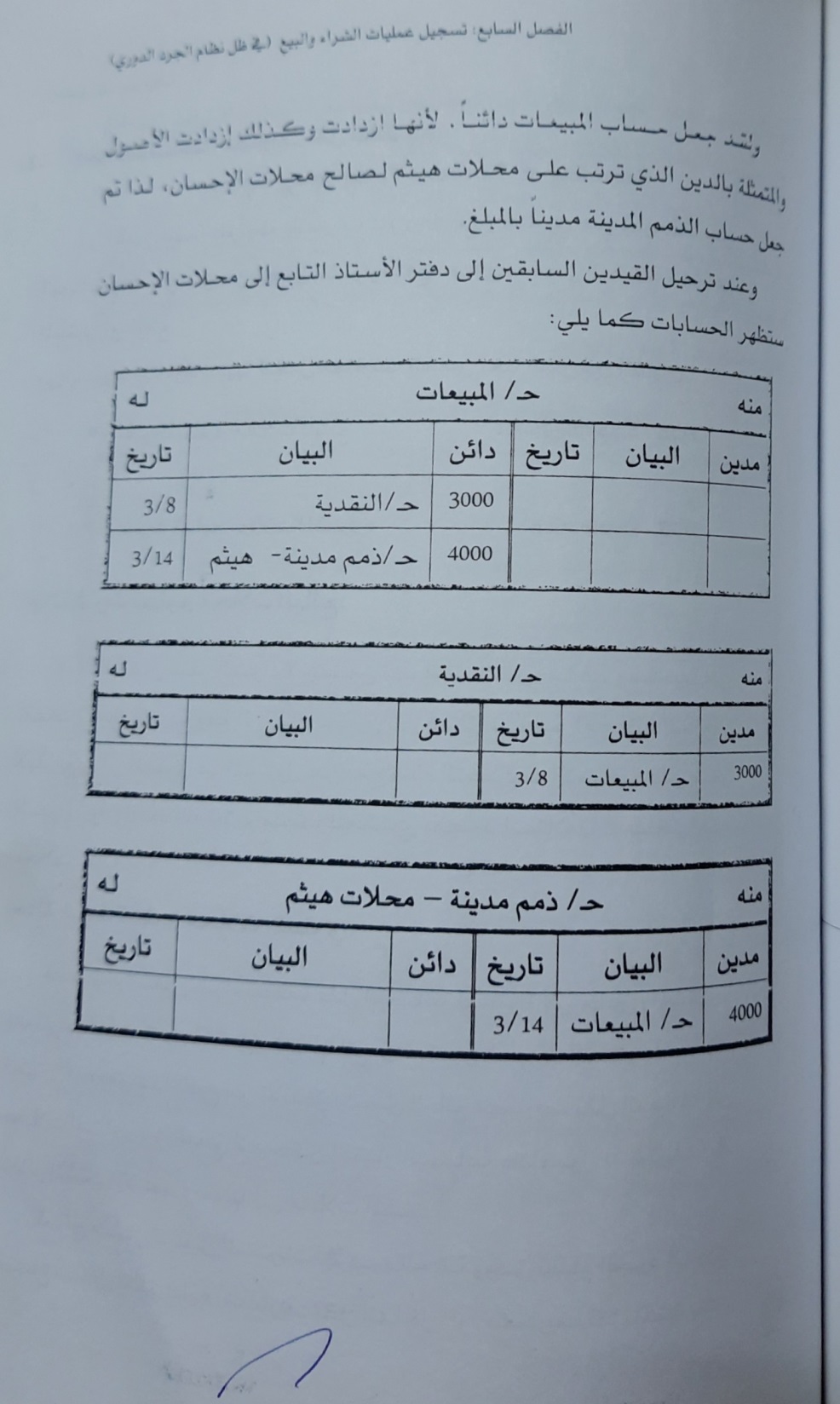 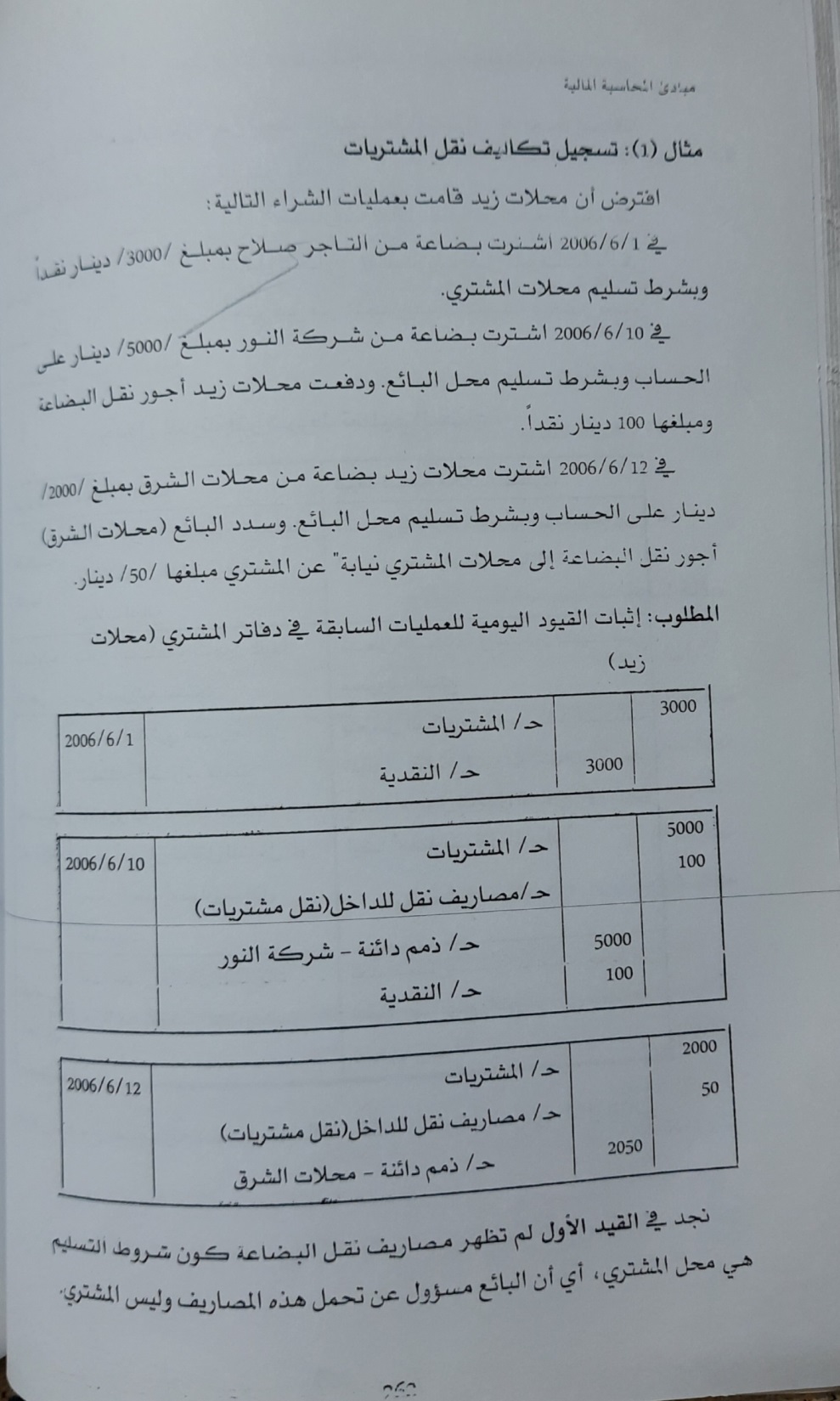 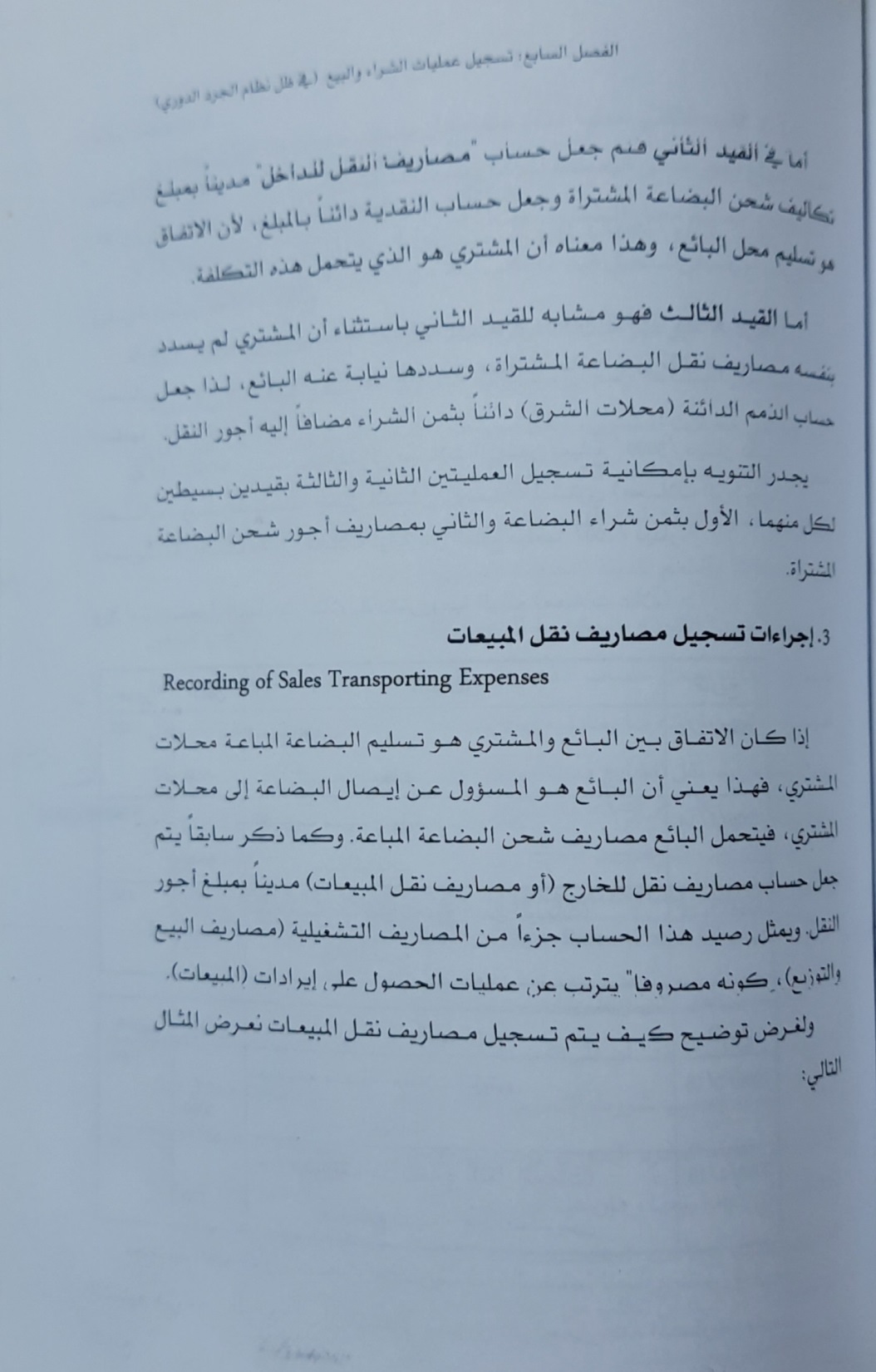 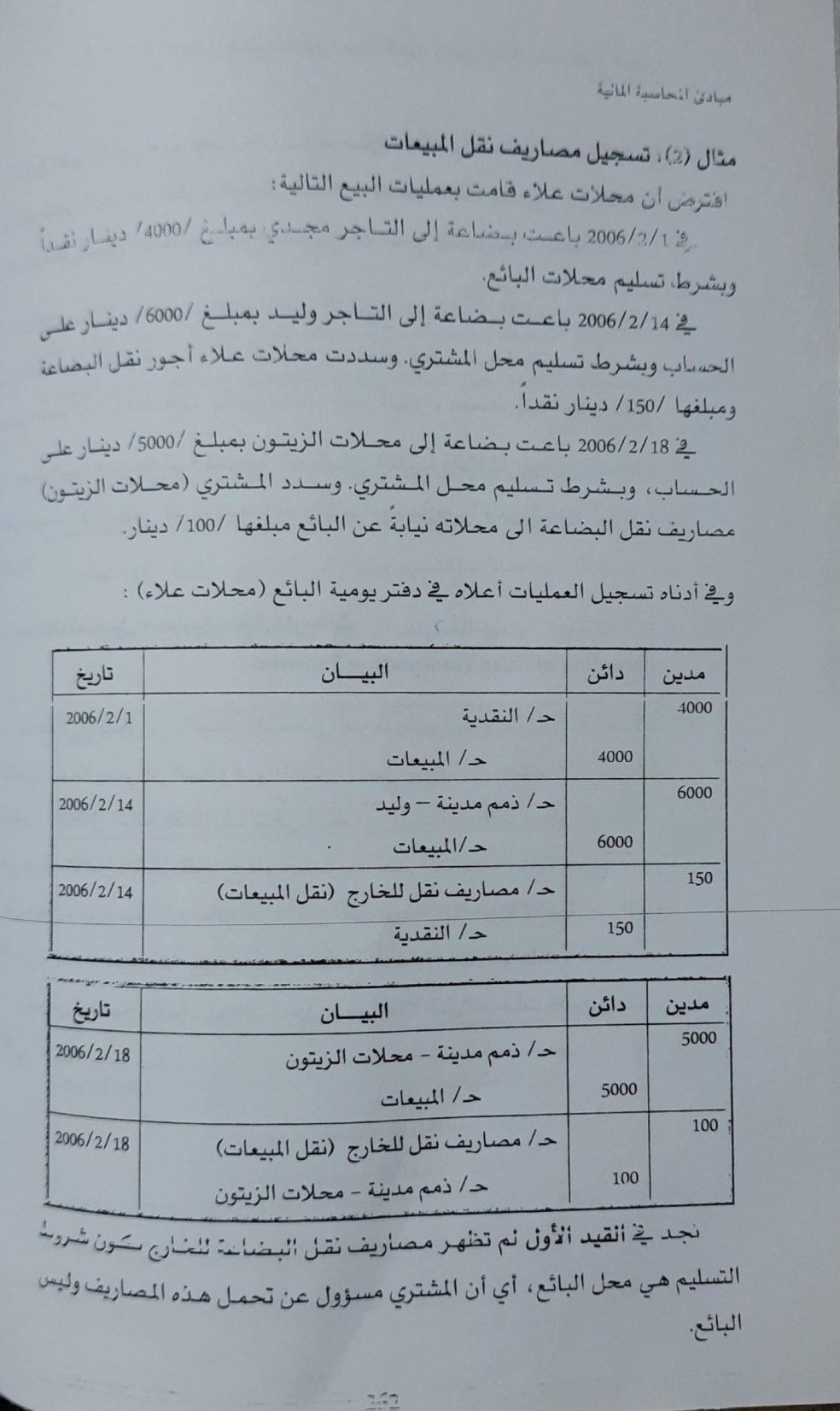 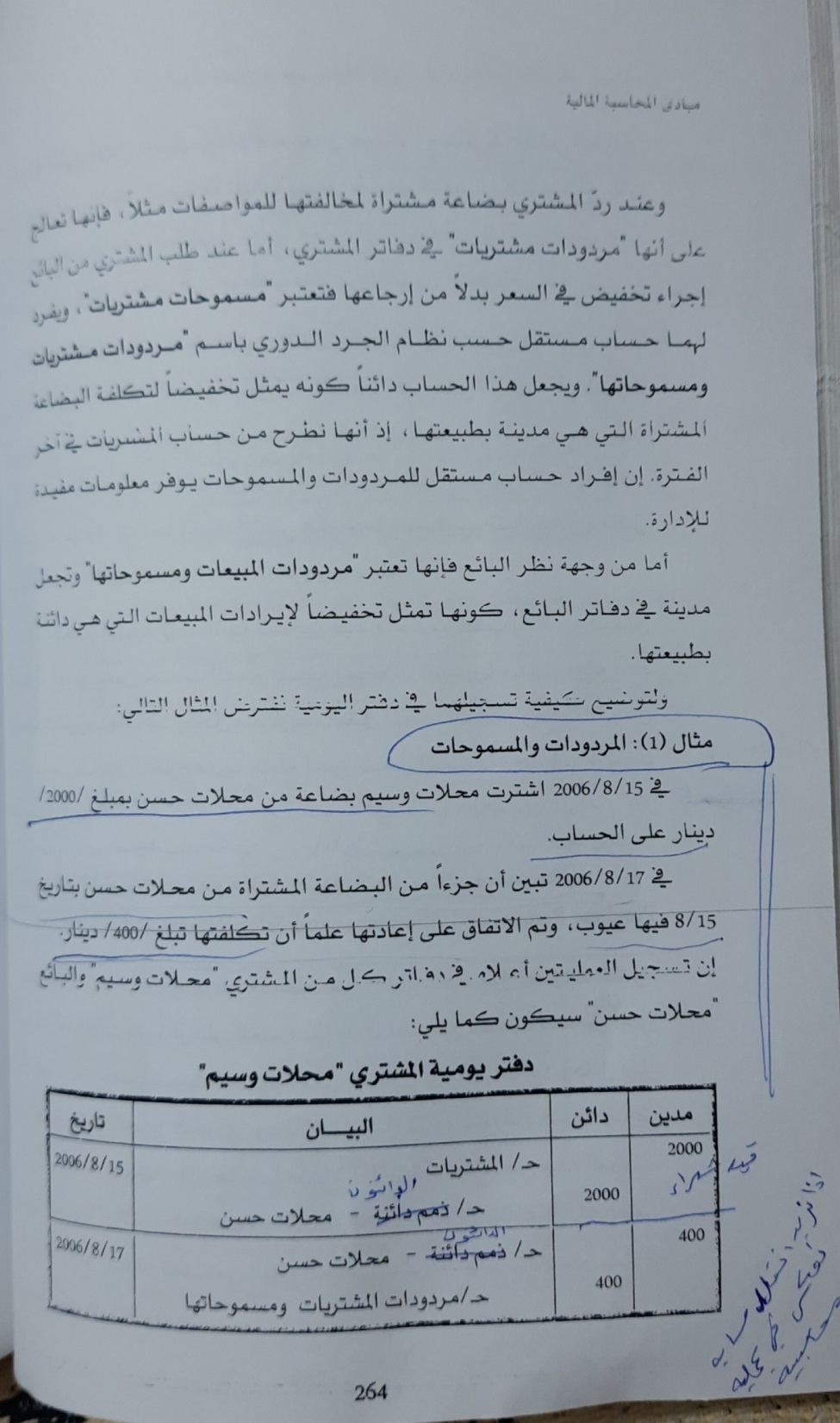 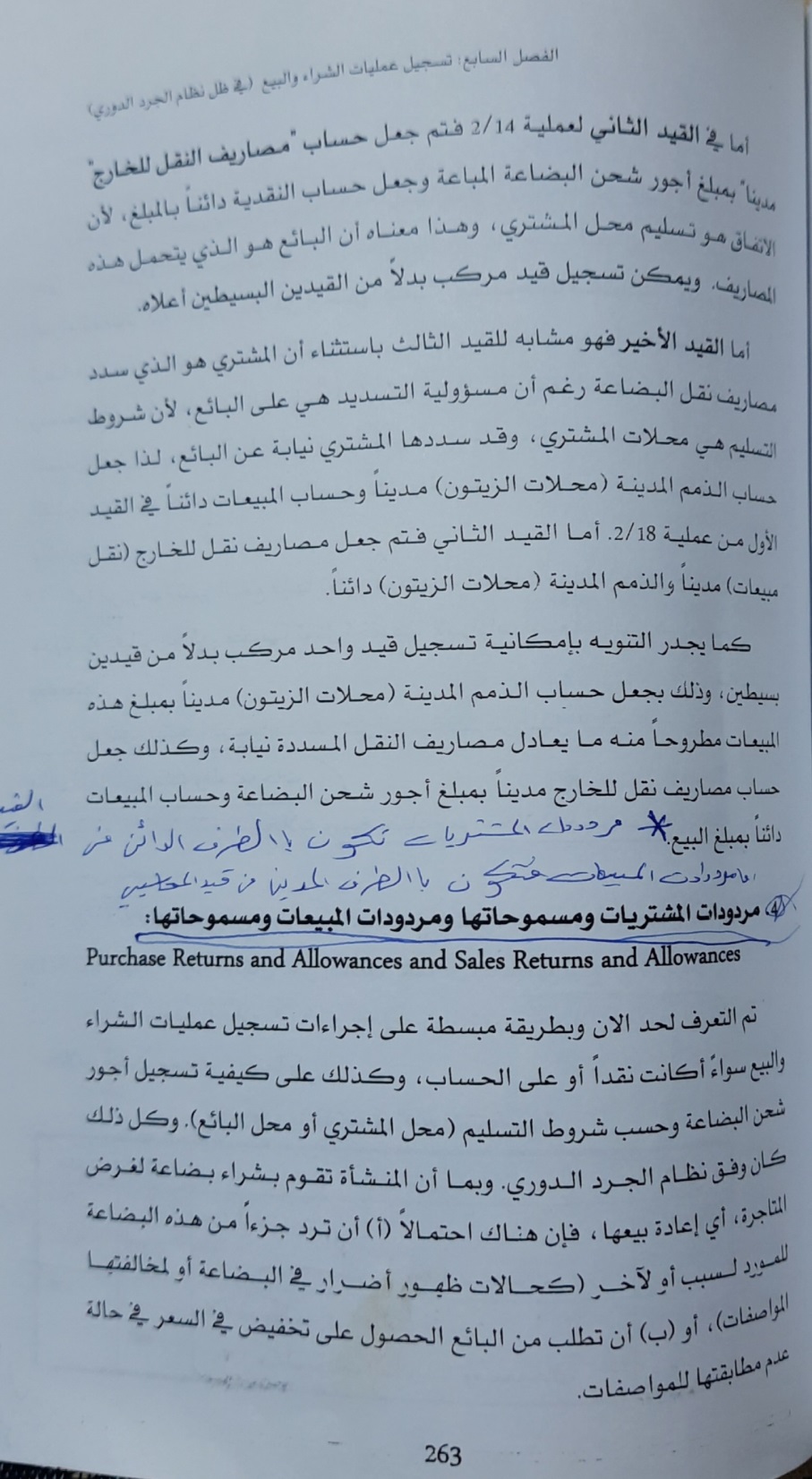 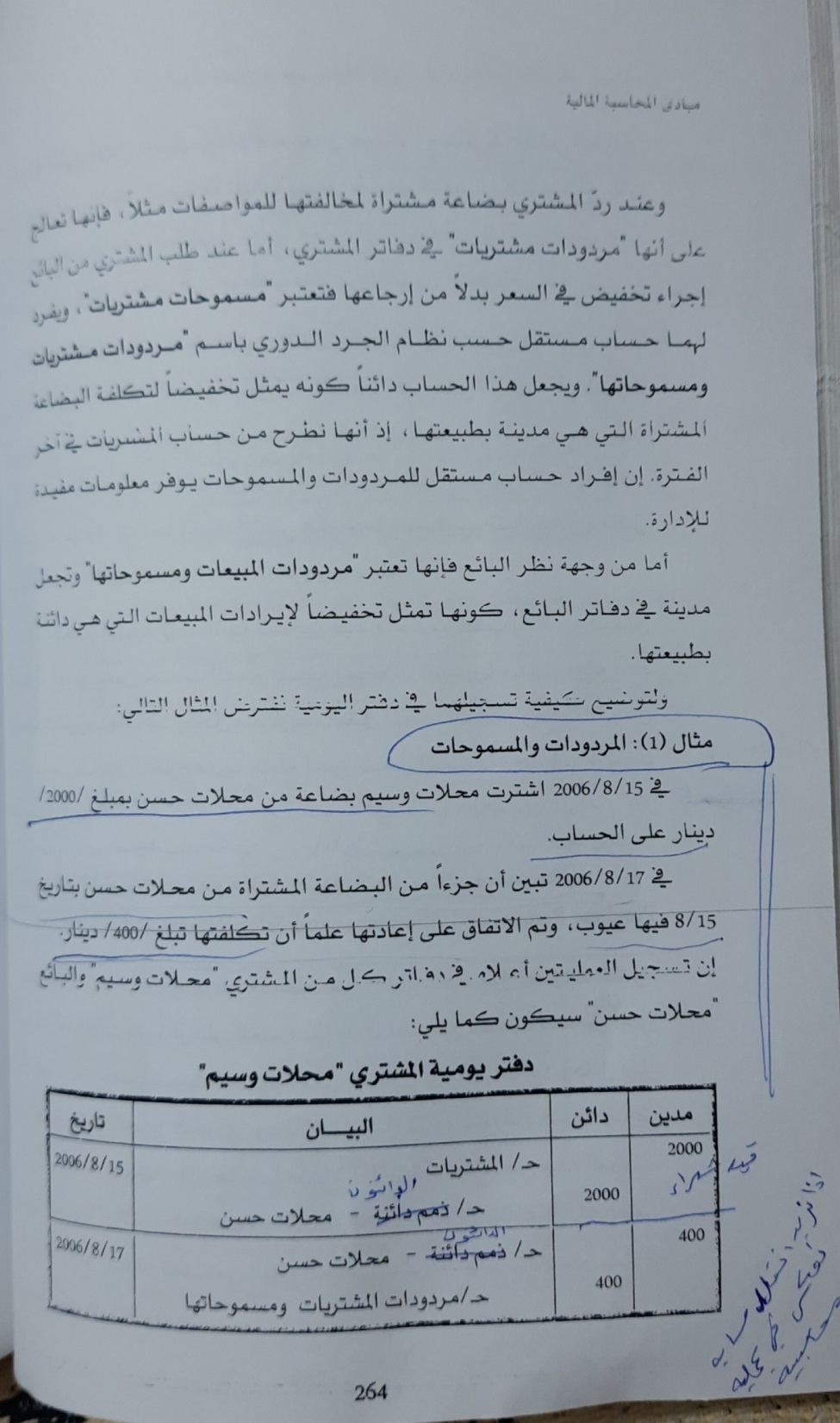 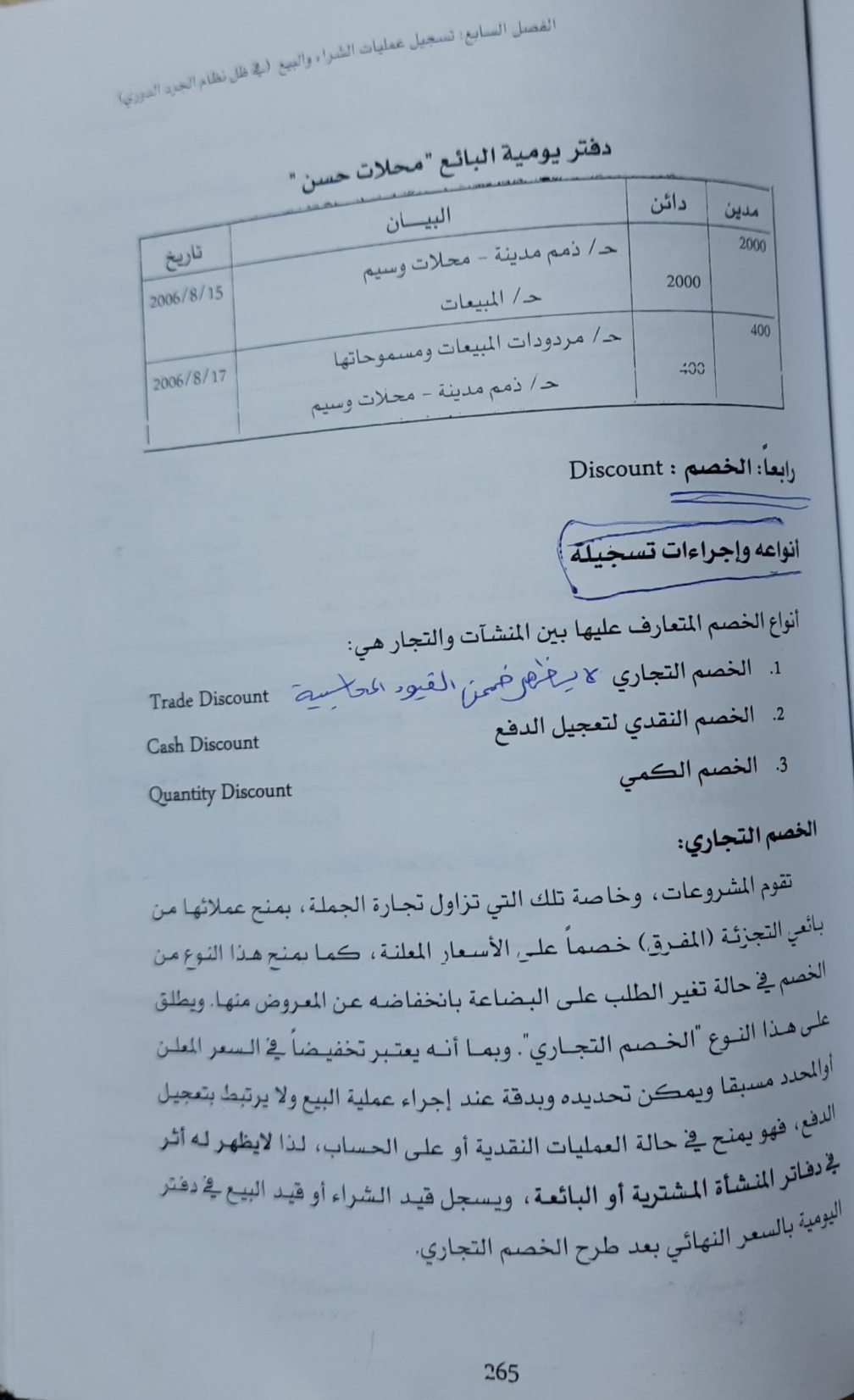